Western Kentucky University Template
A guide by
Insert Title
Insert information here.
This is a great space to make all your own and add your preferred content here in this space.
Right here! Make your own.
(With a little help from fellow Hilltoppers)
Consider using this space to add content and emphasize FACTS OR STATISTICS that are in the statement that you want to share.
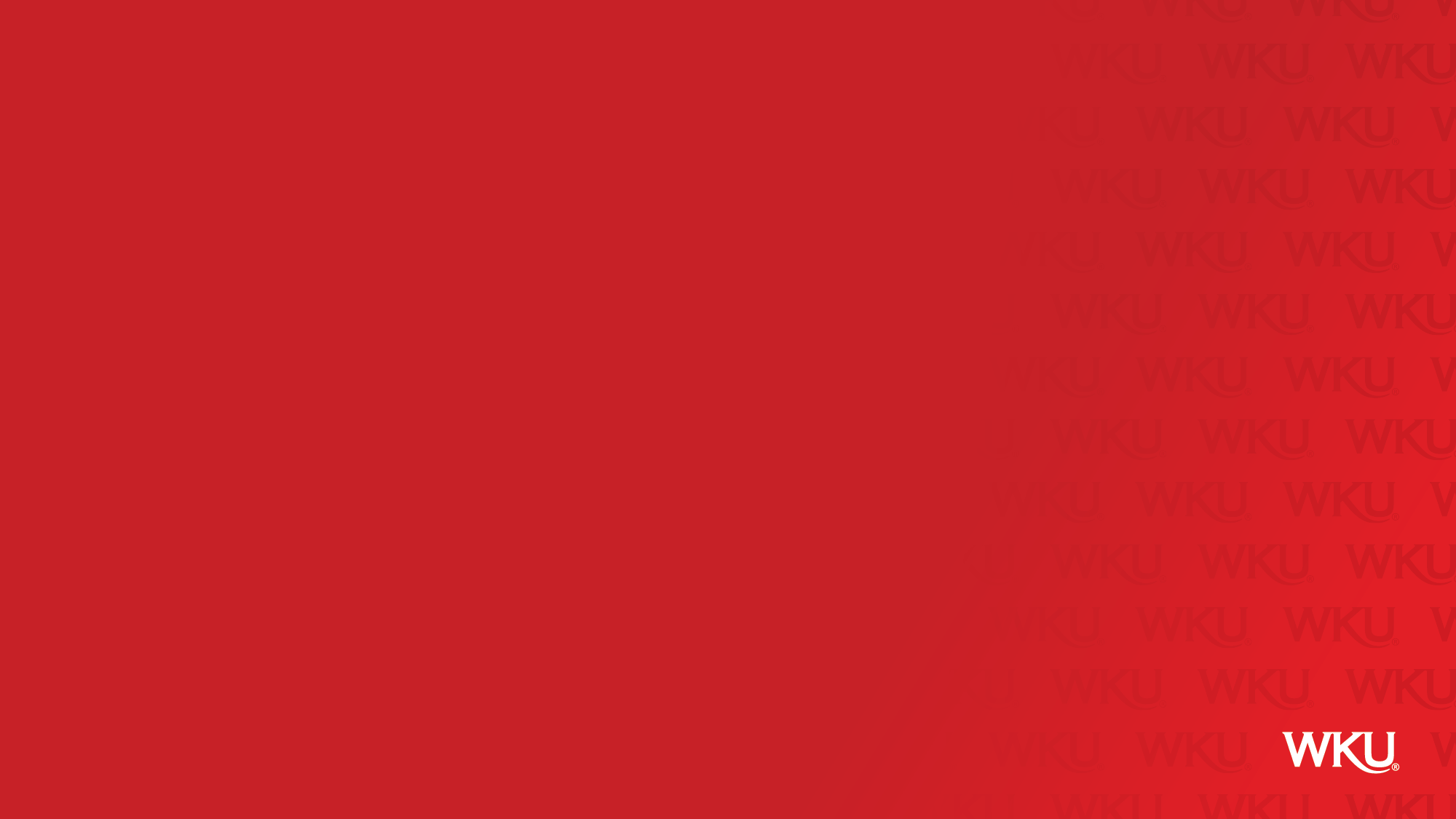 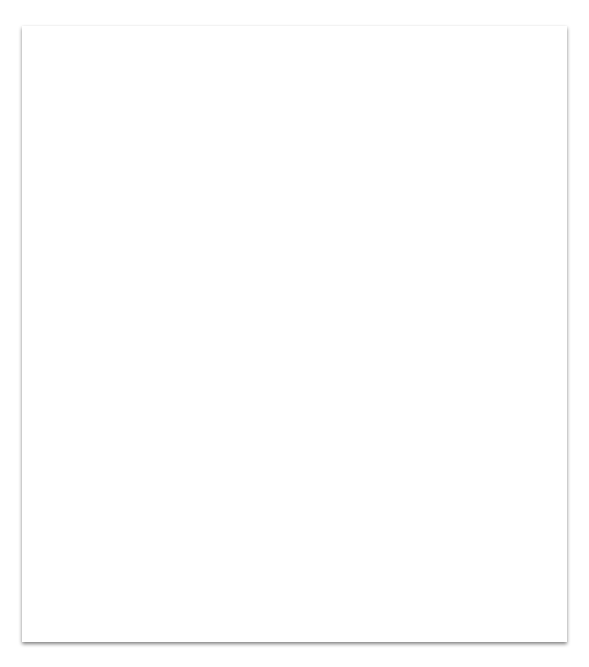 Insert Title
Add your text here.
SubtitleInformation goes here.
SubtitleInformation goes here.
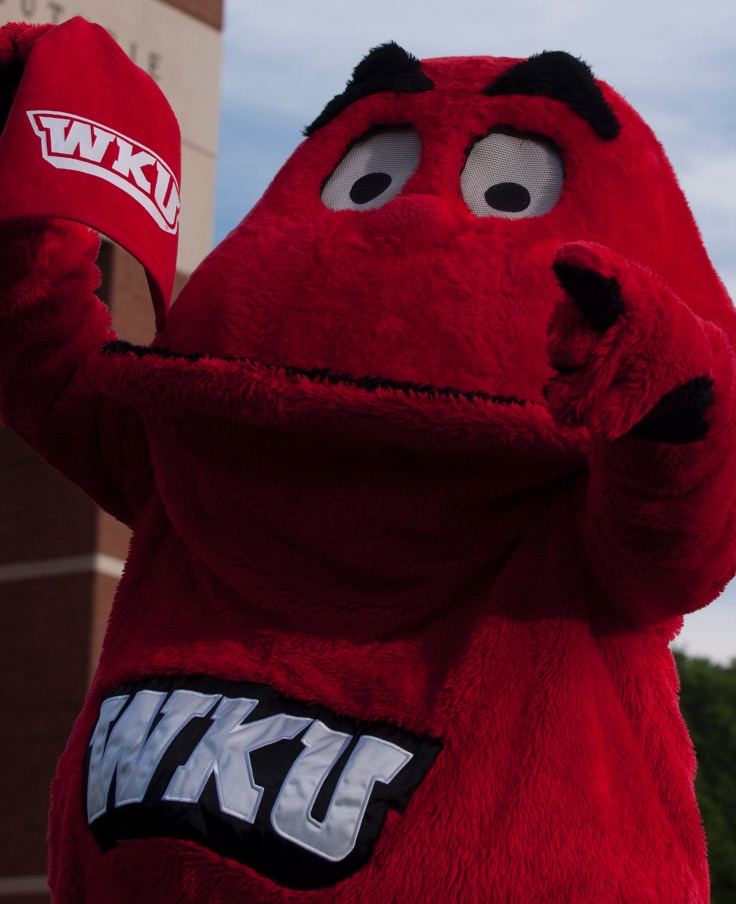 Meet Big Red.
You might consider using this space to introduce a person within the information you are delivering.
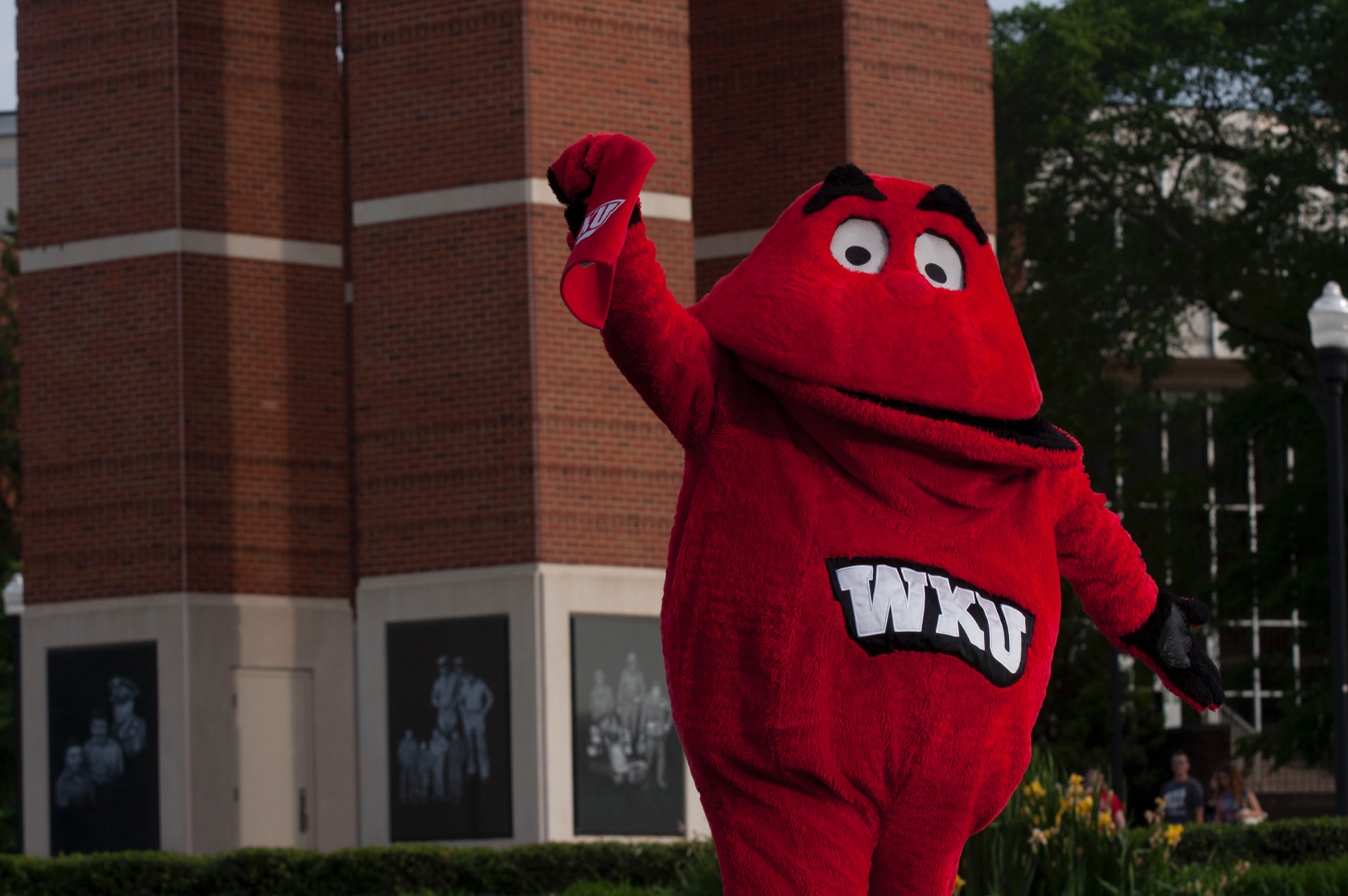 What a great place to add a quote or call to action.
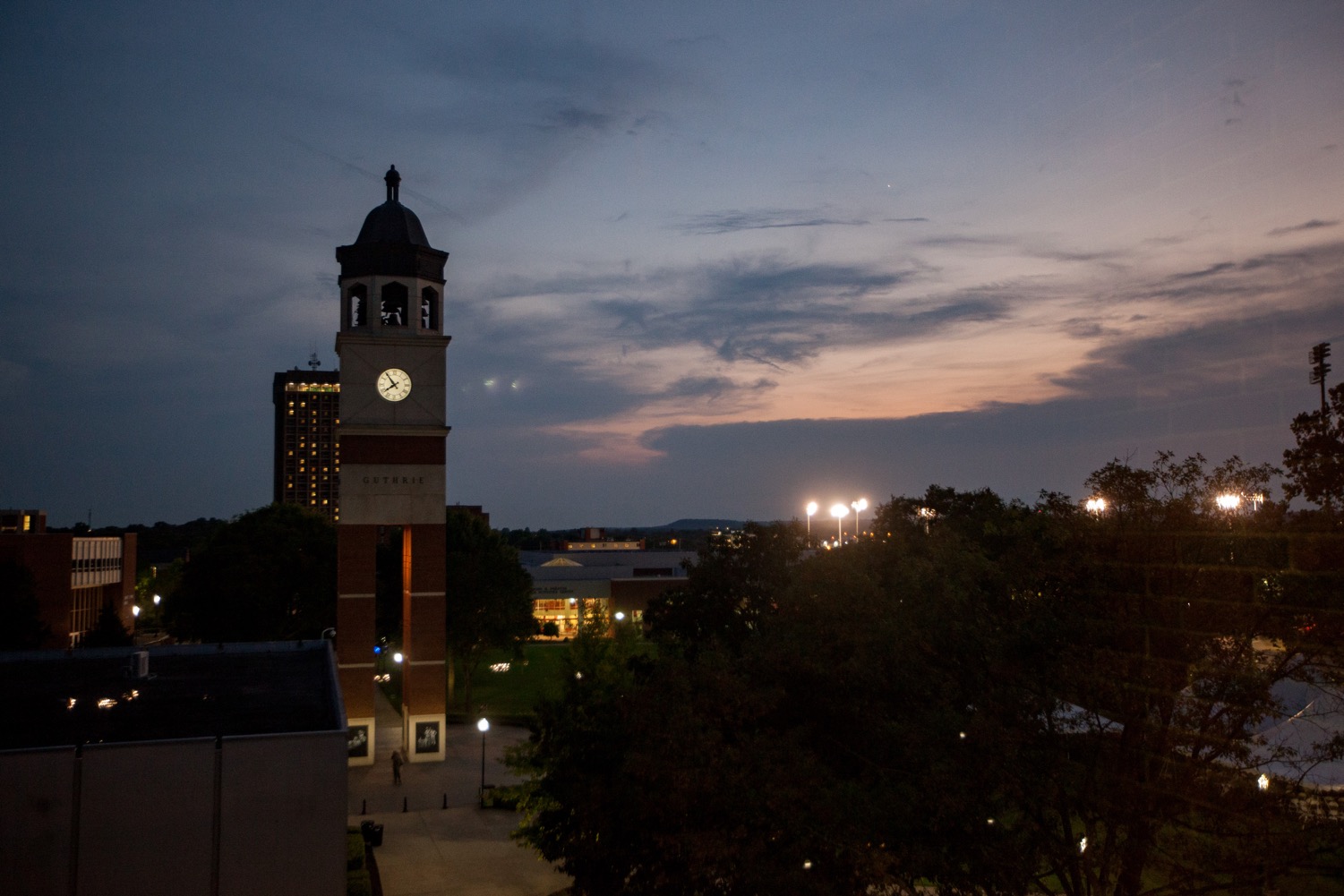 Insert title here
Then add the information that you would like to go here on this page. If you add a photo in the background, make sure you can read the text over it.
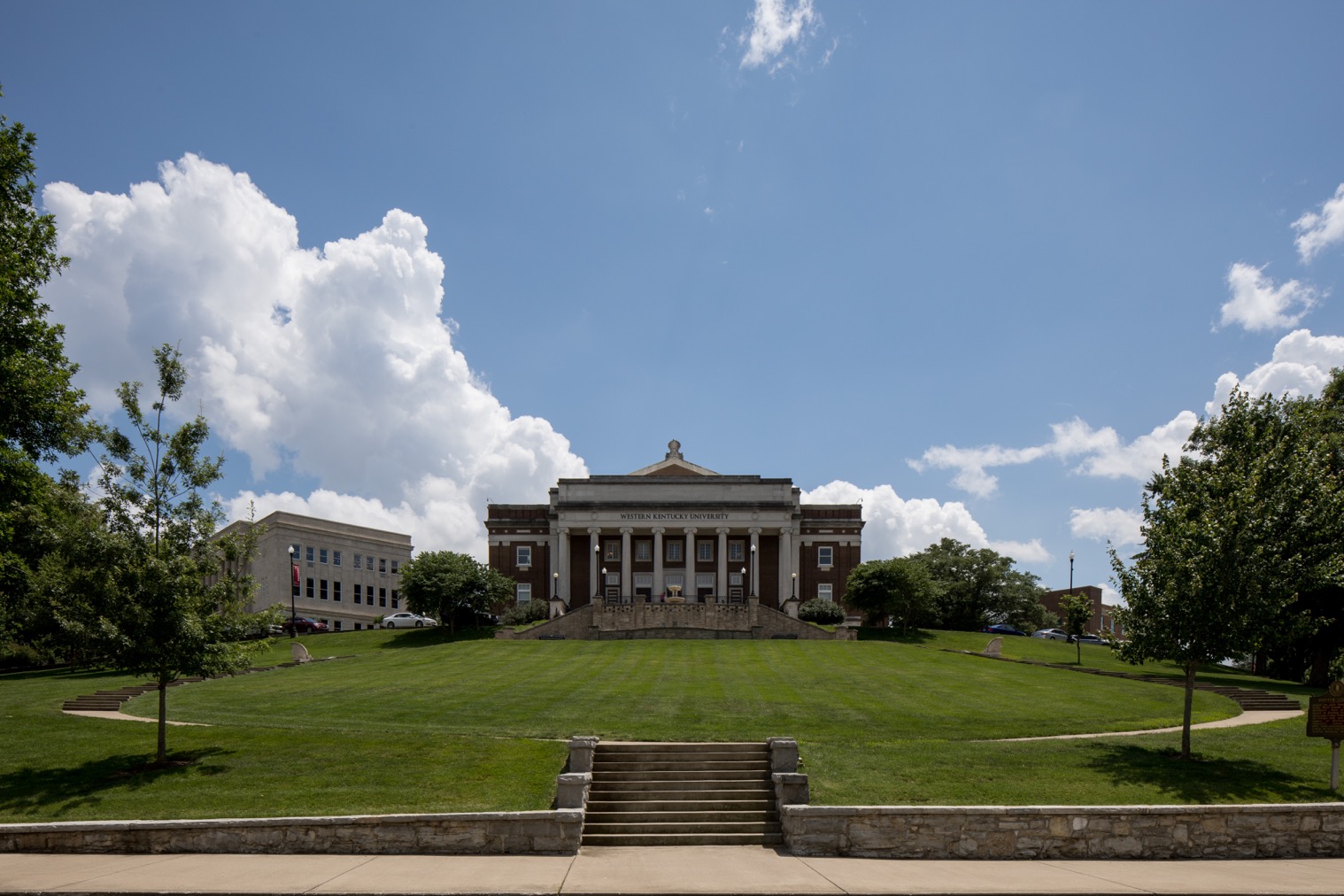 Insert Title Here
Add information here to further discuss your points
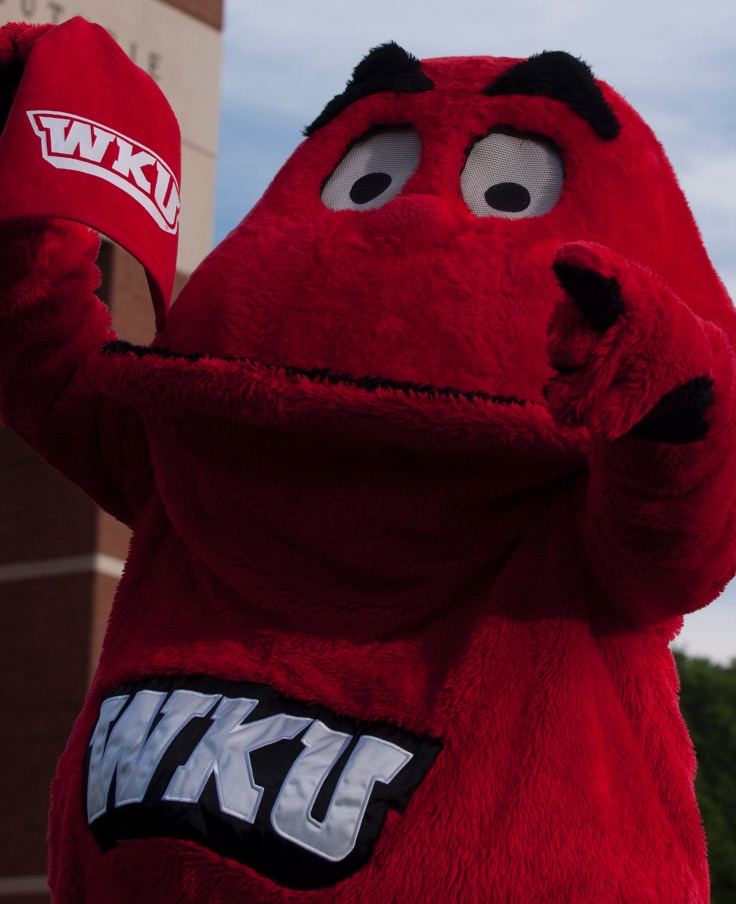 Story Telling
Similar to the Meet slide. You can use this space however you want. Consider sharing a story with a quote.
Insert Title
Add quote here
Insert name
Add quote hereInsert name
Add quote hereInsert name
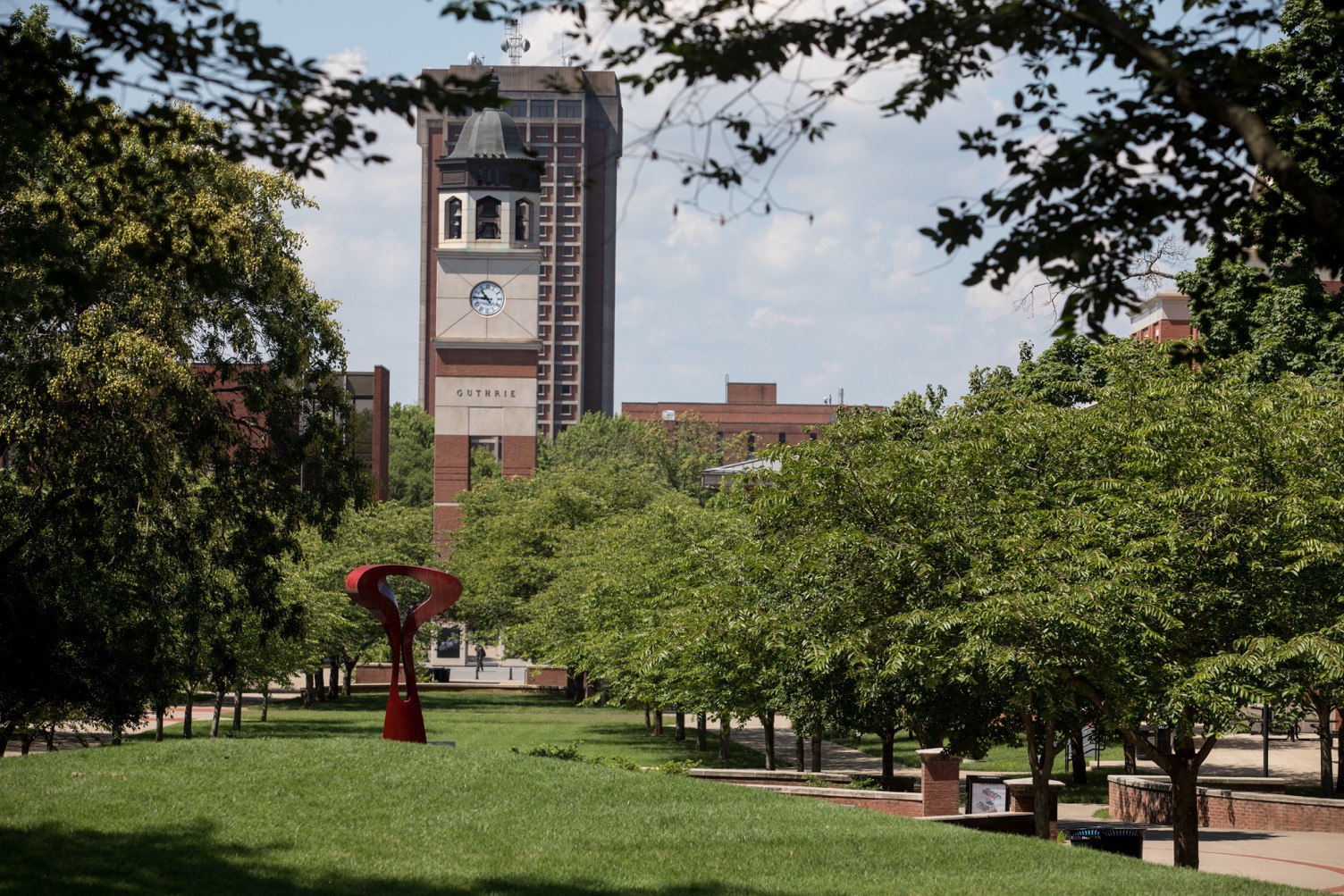 This PowerPoint was adapted from a Google Slide template.